Ας γίνουμε μικροί λαογράφοι!
Β Ταξη δ.σ.διλοφου βαρης
Σχολικο ετοσ 2020-21
Με αφορμή την ενότητα :«Μες στο μουσείο» του μαθήματος της γλώσσας
Συγκενρώσαμε αντικείμενα των γιαγιάδων και των παπούδων μας,τα παιχνίδια που έπαιζαν,τα αινίγματα που μάθαιναν...όλα μαζί σε μια μικρή αλλά όμορφη ψηφιακή έκθεση!!!
Η λάμπα του παππού
Πρόκειται για μία λάμπα πετρελαίου. Ανήκε στον παππού μου. Τώρα βρίσκεται στο υπόγειο του σπιτιού μας. Η λάμπα του παππού ήταν χρήσιμη για να βλέπει στο σκοτάδι τα παλιά χρόνια που δεν είχαν ηλεκτρικό ρεύμα. Είναι φτιαγμένη από γυαλί και μέταλλο. Είναι σαν μικρό βάζο και χρώματος καφέ. Επίσης έχει και χερούλι για να την κρατάς.
 Ζαχαρίας
Φωτογραφική μηχανή lubitel 2 του παππού βρίσκεται στο σπίτι της γιαγιάς μου.
Βρίσκεται στο σπίτι της γιαγιάς μου. Είναι φωτογραφική μηχανή. Το σχήμα της είναι ορθογώνιο,το χρώμα της είναι μαύρο, το μέγεθος της είναι μεσαίο. Είναι φτιαγμένη από πλαστικό και έχει ένα δερμάτινο λουράκι για την κρεμάς. Στο μπροστινό μέρος έχει δύο κεντρικούς φακούς. Ήταν  η πρώτη φωτογραφική μηχανή που αγόρασε ο παππούς μου. 
Κωνσταντίνος
Φωτογραφική μηχανή
Αυτή η παλιά φωτογραφική μηχανή ήταν του παππού μου του Βλάση. Την έχει αγοράσει το 1975 από τον Καναδά. Αυτή η μηχανή λειτουργεί με φιλμ.Έχει ορθογώνιο σχήμα και μπροστά έχει ένα μεγάλο φακό. Είναι αρκετά μεγάλη και βαριά. Είναι φτιαγμένη από μέταλλο και έχει μία δερμάτινη καφέ θήκη. 
Σοφία
Όνομα: χαβάνι μπρούτζινο, γουδί με γουδοχέρι.
Καταγωγή: Κωνσταντινούπολη 
Χρώμα: χρυσό
Σχήμα:κυλινδρικό
Χρήση: για να λιώνει,πολτοποιεί, τρίβει  βότανα, μπαχαρικά, παραδείγματος χάρη κανέλα, μαστίχα και μαχλέπι, 
Το απέκτησα: από την προγιαγιά μου
 Ιστορία: θυμάται η γιαγιά μου που το χρησιμοποιούσε η μαμά της για να σπάσει τους κόκκους της μαστίχας και να φτιάξει γλυκό του κουταλιού. Ο ήχος του μοιάζει σαν καμπάνα που χτυπάει, είναι πολύ βαρύ.
 Αλεξάνδρα
Χάλκινο γουδί γιαγιάς μου
Τώρα βρίσκεται στην κουζίνα μας. το χρησιμοποιούμε για να τρίβουμε μαστίχα. 
Γεώργιος Μ
Η ραπτομηχανή της προγιαγιάς μου
Βρίσκεται στο σπίτι της γιαγιάς μου. Τη ραπτομηχανή την χρησιμοποιούσε η προγιαγιά μου για να ράβει και να μπαλώνει τα ρούχα. Το σχήμα της είναι ορθογώνιο, έχει μαύρο χρώμα, είναι σιδερένια. Το μέγεθος της είναι σαν ένα μεγάλο κουτί παπουτσιών και έχει  χρυσά σχέδια.
 Αριστείδης
το γουδί
Το έχει η γιαγιά στο χωριό. Το χρησιμοποιούσαν για να χτυπάνε τα καρύδια. Το σχήμα του είναι σαν καμπάνα και το χρώμα του είναι χρυσό. Το μέγεθος του είναι μεγάλο και είναι  βαρύ. Το υλικό του είναι  χαλκός. Δεν έχει σχέδια. 
Αναστασία
όταν ο παππούς μου και η γιαγιά ακούγαμε μουσική
Είναι μία αντίκα, κάτι σαν το τζουκ μποξ και το έχουμε εμείς στο σπίτι. Το χρησιμοποιούσαν οι παππούδες μου για να ακούνε ραδιόφωνο και να παίζουν δίσκους. Το σχήμα του είναι παραλληλόγραμμο και το χρώμα του είναι καφέ. Είναι αρκετά μεγάλο και είναι φτιαγμένο από ξύλο με μπρούτζινες λεπτομέρειες. Έχει στρογγυλά κουμπιά που τα στρίβεις και από εκεί πιάνει στους σταθμούς. 
Βαγγέλης
Το δαχτυλίδι της γιαγιάς μου
Τώρα βρίσκεται στο κουτάκι της μαμάς. Είναι στρογγυλό. Το χρώμα του είναι γκρι και πράσινο. Το μέγεθός του είναι 2 εκατοστά, είναι από ασήμι και σμαράγδι.
                                Νουρ
Εικόνα από το https://pixabay.com
Παιχνίδια που έπαιζαν οι παπούδες και οι γιαγιάδες μας
Ο παππούς και το σκάκι 
Με αυτό έπαιζαν οι παππούδες μας, το σχήμα του είναι τετράγωνο και έχει χρώμα καφέ. Δεν είναι πολύ μεγάλο. Είναι φτιαγμένο από ξύλο, τα σχέδια του είναι τετράγωνα και έχει μικρά πιονάκια. 
Μάρκος
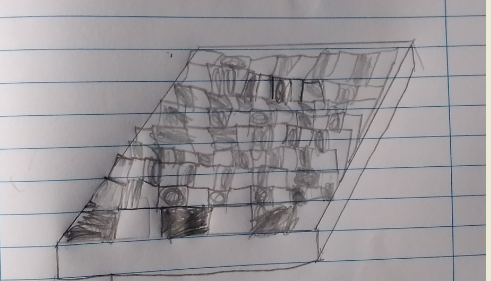 Παιχνίδι πεντόβολα
Πέντε βόλοι από γυαλί ή από πέτρα ή από πυλό. Οι τέσσερις βόλοι απλώνονται σε επίπεδο μέρος.  Αφού με το ένα χέρι πεταχτεί ο πέμπτος προς το πάνω, ο παίκτης προσπαθεί με το ίδιο χέρι να πάρει ένα βόλο από κάτω και συγχρόνως να πιάσει και εκείνον που είχε πετάξει προς τα επάνω. Μετά αφού πάρει τους τέσσερις βόλους από κάτω τους ξαναρίχνει κάτω και επιχειρεί να τους πάρει ανά δύο και τέλος και τους τέσσερις μαζί πιάνοντας και τον πέμπτο που βρίσκεται στον αέρα. Κερδισμένος είναι ο παίκτης που δεν κάνει λάθος ως το τέλος. 
                                                              Αριστείδης
κότσκαρι
Οι μπίλιες
Ο παππούς μου έπαιζε  αυτό το παιχνίδι. Παίζεται έξω. Ένας μικρός λάκκος σκάβεται και  όλοι προσπαθούν να βάλουν στο λάκο τις μπίλιες.             Νουρ
Εικόνα από το https://pixabay.com
Αινίγματα
Ποιος τα ακούει όλα αλλά δεν μπορεί να πει τίποτα; 
Τι είναι; Το αυτί 
Δεν έχω φτερά αλλά πετάω.Δεν έχω μάτια αλλά κλαίω.
Τι είναι; Το σύννεφο
Από πάνω σαν τηγάνι,από κάτω σαν βαβμάκι.
Τι είναι; Το χελιδόνι
Γιώργος Σκ, Μαρία, Αλεάντρα